Reading TimeGo over paper and reviewDiscussion starts at 1:15
https://teach2impact.com/2020/07/19/the-story-of-normal-distribution-of-grades/
Geek Genes, Prior Knowledge, Stumbling Points and Learning Edge Momentum: Parts of the One Elephant?
Ahadi & Lister (2013)https://dl.acm.org/doi/10.1145/2493394.2493416
All information from paper listed above unless otherwise cited
Normal Grade Distribution
https://teach2impact.com/2020/07/19/the-story-of-normal-distribution-of-grades/
Bimodal Grade Distribution
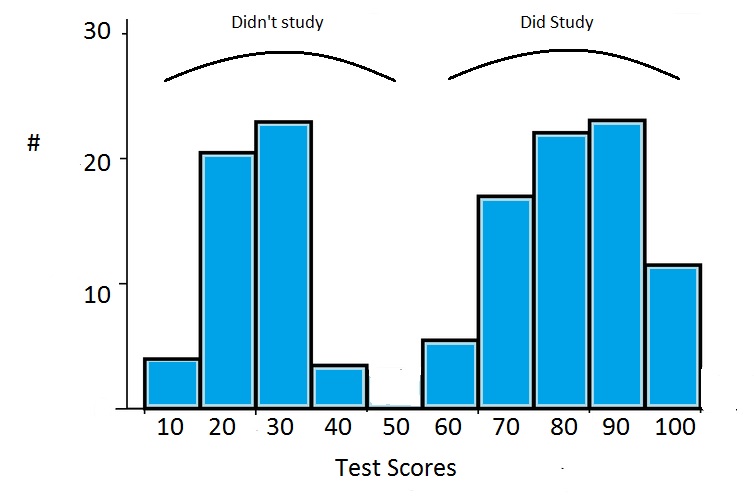 https://www.statisticshowto.com/what-is-a-bimodal-distribution/
Is it Bimodal?
https://cacm.acm.org/magazines/2020/1/241705-evidence-that-computer-science-grades-are-not-bimodal/fulltext
Learning Edge Momentum
Equal probability of learning topic n
Success = better probability topic n+1 
Failure = worse probability topic n+1
Robins (2010): https://depts.washington.edu/techdocs/papers/robinsLearningEdgeMomentum2010.pdf
Learning Edge Momentum
Equal probability of learning topic n
Success = better probability topic n+1 
Failure = worse probability topic n+1
Example:
Student A does well in variables in CC 110.
Student B does poorly in variables in CC 110.
Which one will most likely do well with conditionals?
Robins (2010): https://depts.washington.edu/techdocs/papers/robinsLearningEdgeMomentum2010.pdf
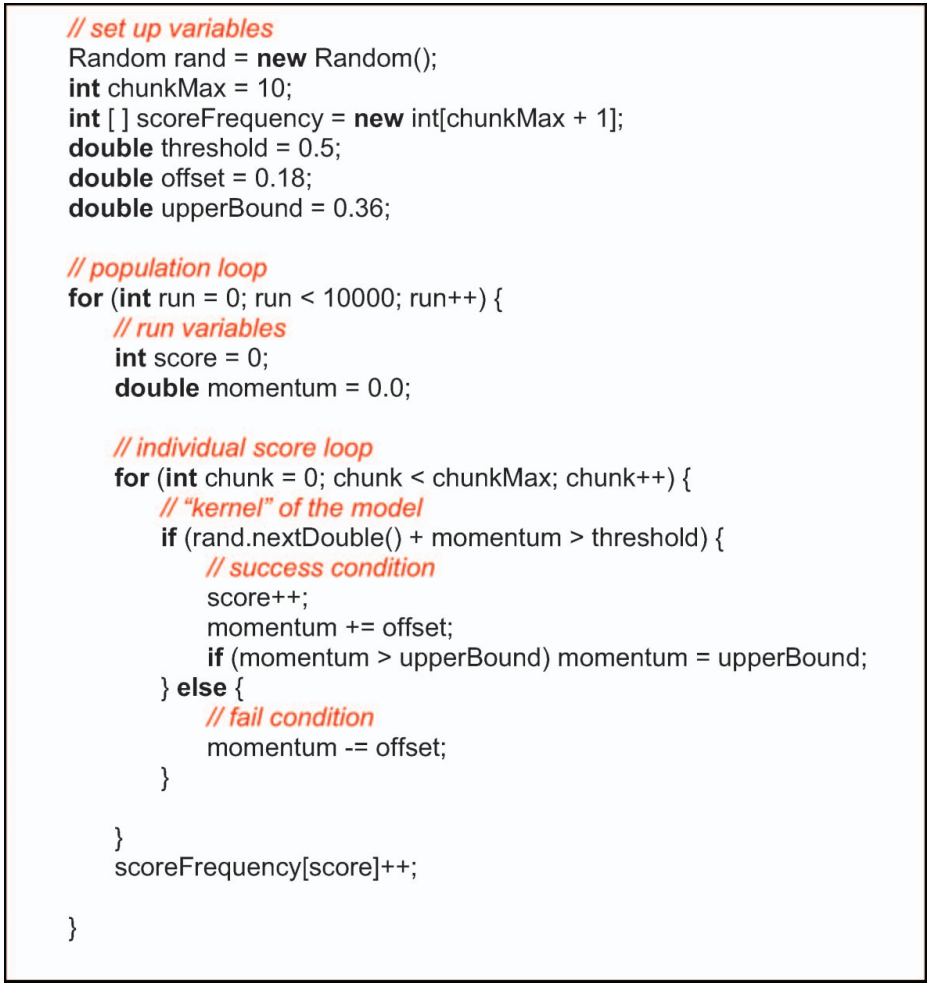 Robins (2010): https://depts.washington.edu/techdocs/papers/robinsLearningEdgeMomentum2010.pdf
Other Factors
Geek Genes
Prior Knowledge & Study Skills
Stumbling Points
Other Factors
Geek Genes
Prior Knowledge & Study Skills
Stumbling Points

Could all of these be involved?
“Parts of the Same Elephant”
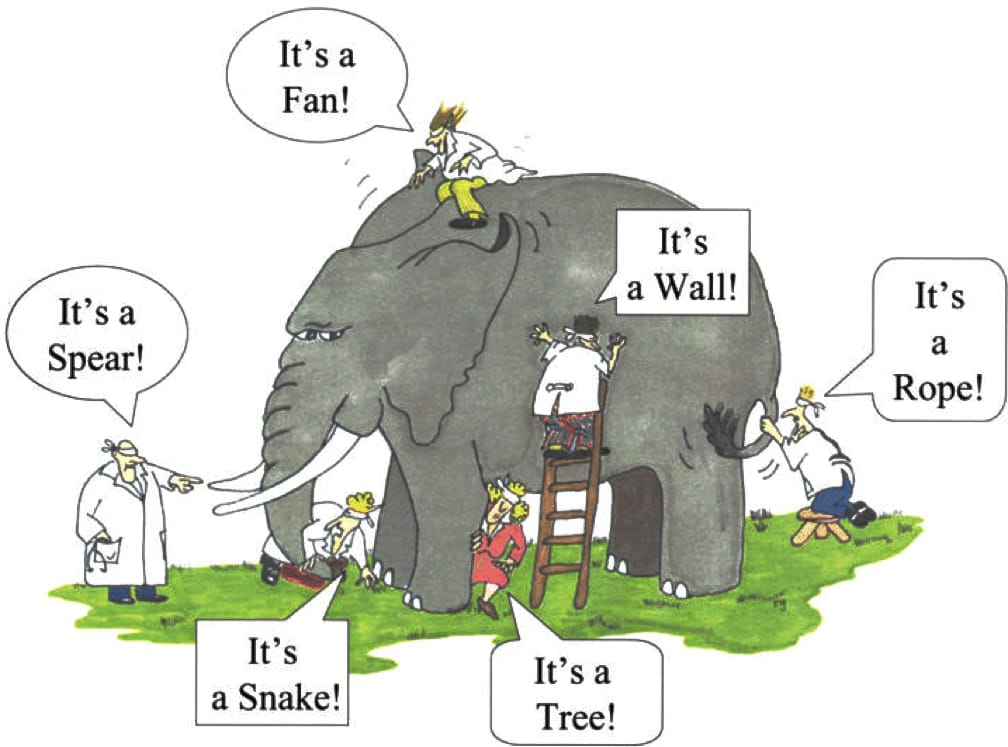 https://thereshopeintruth.blogspot.com/2017/03/jesus-and-john-hicks-elephant.html
Research Question
What types of empirical data, collected from real students, might distinguish between the competing hypotheses for the purported bimodal grade distribution?
Research Question
What types of empirical data, collected from real students, might distinguish between the competing hypotheses for the purported bimodal grade distribution?

Will use data collected to highlight difficulty in answering this question
Data
Introductory Programming Course
2 hr lecture + 2 hr lab + 1 hr recitation weekly
4 tests (Weeks 3, 4, 6, 7) start of lecture
Graded correct/incorrect (no partial points)
Voluntary participation (most did)
Little time pressure?
Test 1 - Assignments
Test 1
Bimodal?  Geek genes, prior knowledge

Not bimodal?  if this isn’t, are final grades bimodal? How can we tell? 

Wide distribution of grades
Students quickly learn/don’t learn
Students varied in prior learning
Test 2 - Assignments
Test 2
First 2 questions were review from Test 1
Question 3 was new (writing code)

What can we learn from this data?
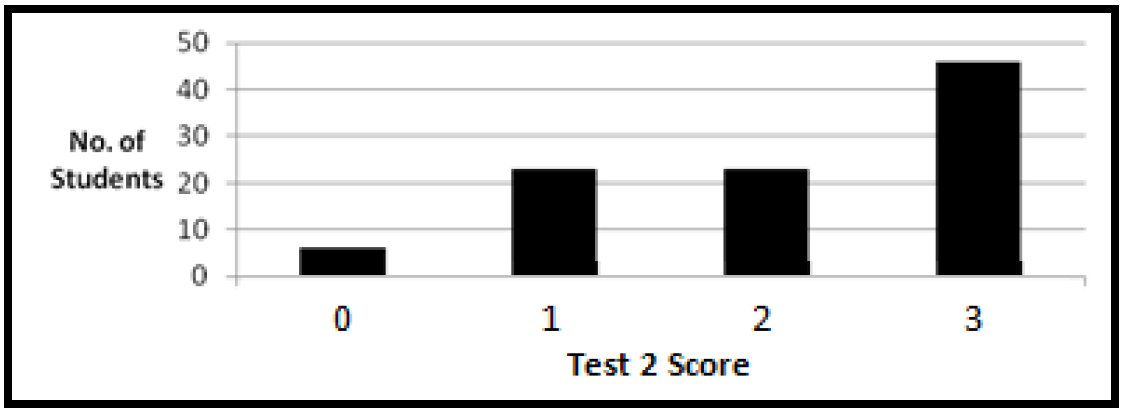 Test 1 vs Test 2
Test 1 vs Test 2
Test 1 vs Test 2
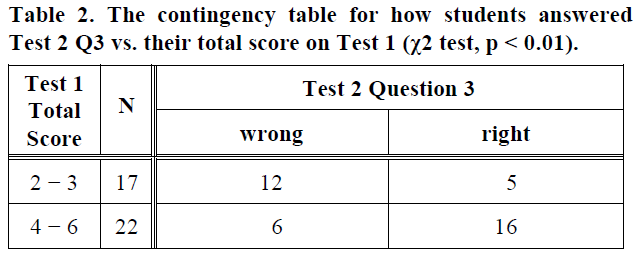 Test 1 v 3 and Test 1 v 4
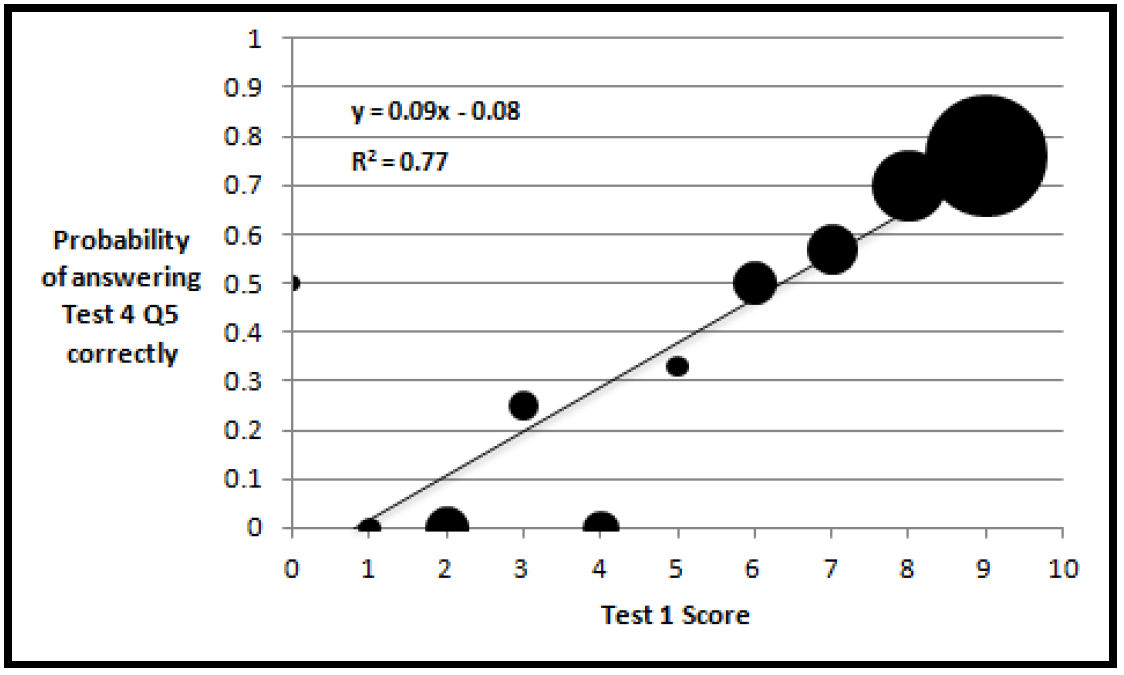 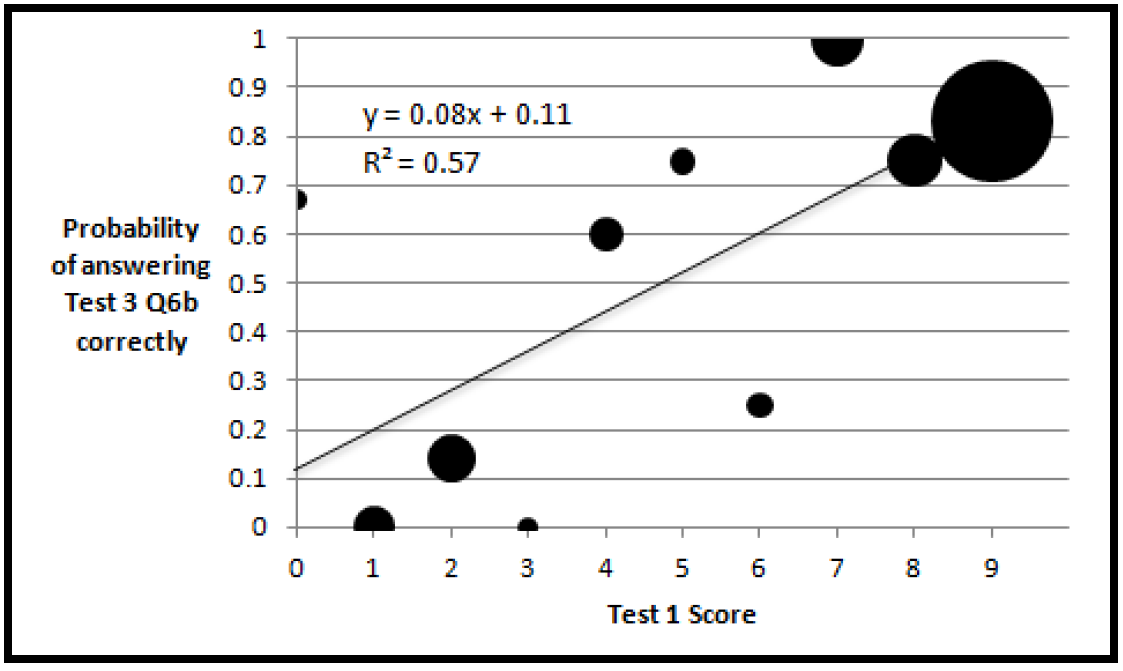 Test 2 v 3 and Test 2 v 4
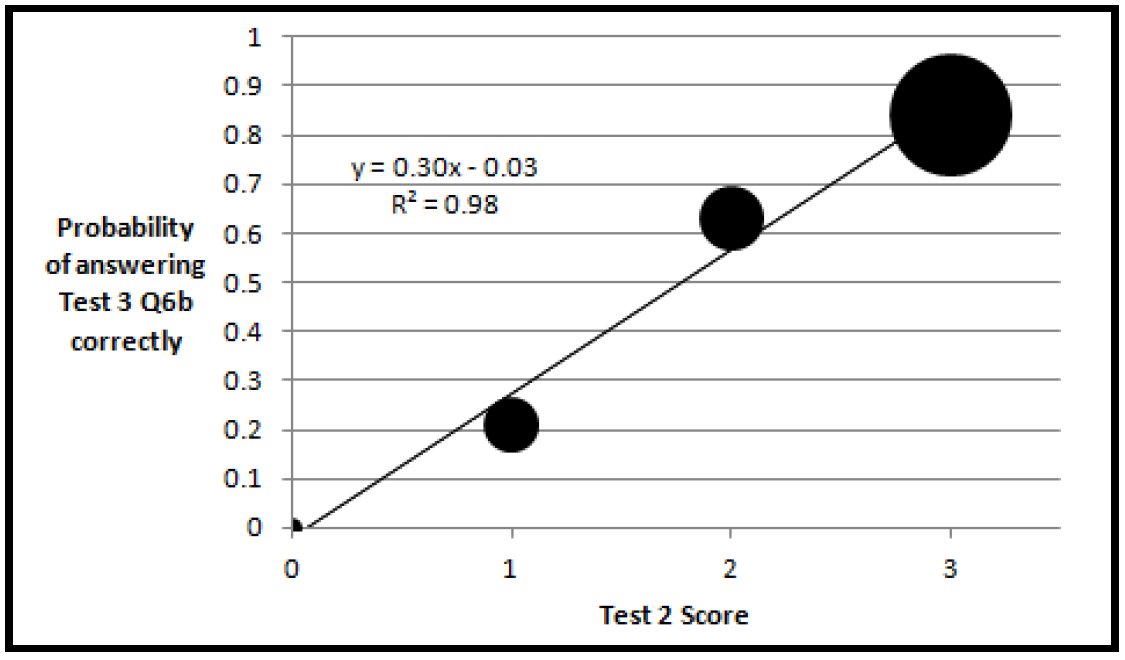 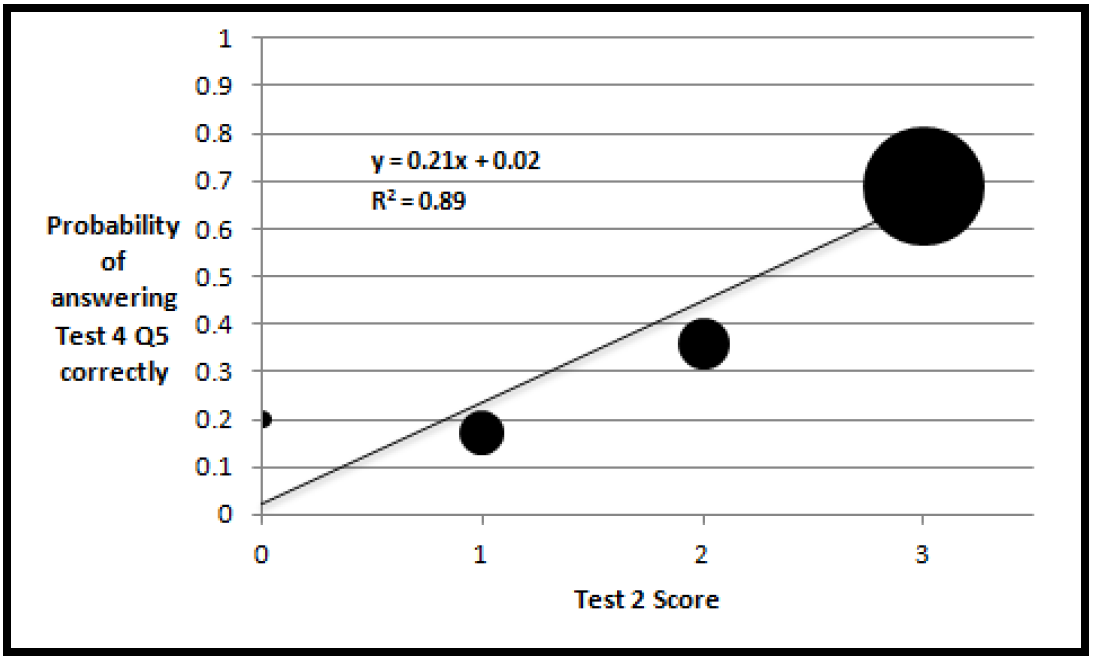 Summary
All 3 hypotheses are supported in some way by this data
If there is no way to choose empirically, how can we know which one to believe?
Summary
All 3 hypotheses are supported in some way by this data
If there is no way to choose empirically, how can we know which one to believe?

Is there a way we can measure the whole elephant instead of just individual parts?
ACM SIGCSE Events
Technical Symposium (SIGCSE TS) – North America
Computing Education Research Conference (ICER) – Research Focus
Innovation & Technology in CS Ed (ITiCSE) – Europe
Global Computing Ed Conference (CompEd) – Outside North America & Europe
Paper Reviews
Short Summary (1-2 paragraphs)
Familiarity
Strengths & Weaknesses
Motivation/RQs
Prior & Related Work
Scientific Approach
Evidence
Impact/Contribution to Field
Presentation/Grammar
Audience
Overall